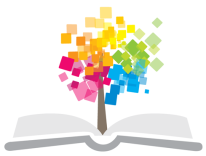 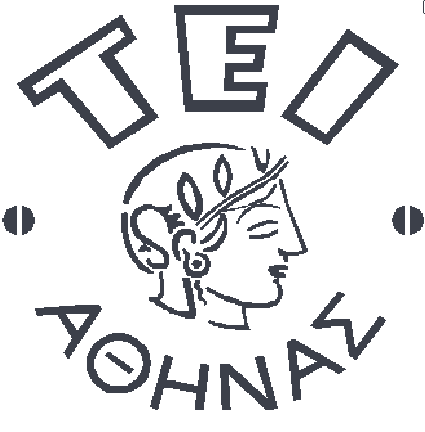 Ανοικτά Ακαδημαϊκά Μαθήματα στο ΤΕΙ Αθήνας
Οργανική Χημεία (Ε)
Ενότητα 5: Ξήρανση διαλυτών – Ξηραντικά μέσα

Χριστίνα Φούντουλα
Τμήμα Ιατρικών Εργαστηρίων
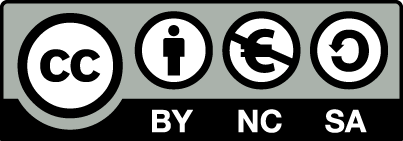 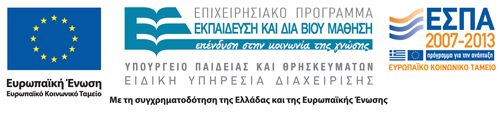 Ξήρανση
Η απομάκρυνση νερού από ένα οργανικό διαλύτη (μετά από εκχύλιση).

Η ποσότητα του νερού διαφέρει από διαλύτη σε διαλύτη.
(διαιθυλαιθέρας  ☞ 1,5% κ.β)
1
Ξηραντικά μέσα 1/5
Ξηραντικό μέσο: δυσδιάλυτο, άνυδρο, ανόργανο άλας, που απορροφά νερό με ενυδάτωση σε επαφή με υγρασία.

Τοποθετείται απ’ευθείας στο διάλυμα, απορροφά μόρια νερού και μετατρέπεται σε ένυδρο.
2
Ξηραντικά μέσα - Τρόποι δράσης
Χημική αντίδραση με το νερό
βασικά οξείδια (CaO, BaO) ➣ αντίστοιχες βάσεις
όξινα οξείδια (P2O5) ➣ αντίστοιχα οξέα
ορισμένα μέταλλα, όπως το Na
Προσρόφηση νερού
SiO2, H2SO4,…
Απομάκρυνση νερού μέσω σχηματισμού με αυτό υδριτών με αντιστρεπτό τρόπο.
ορισμένα άνυδρα άλατα που σχηματίζουν με το νερό υδρίτες κατά τρόπο αντιστρεπτό π.χ. CaCl2, CuSO4, Na2SO4, MgSO4 κ.α.
3
Ξηραντικά μέσα 2/5
Χωρητικότητα ξηραντικού:
η ποσότητα του νερού που απορροφάται ανά μονάδα μάζας του ξηραντικού υλικού.

Ολοκλήρωση ενυδάτωσης ή ένταση ξήρανσης:
Η ικανότητα του ξηραντικού υλικού να απορροφά όλο το νερό στην ισορροπία που αποκαθίσταται.

Η ταχύτητα κατακράτησης
4
Ξηραντικά μέσα 3/5
Na2SO4 και MgSO4 ☞ μεγάλη χωρητικότητα

Το Na2SO4 είναι το ευρύτερα χρησιμοποιούμενο ξηραντικό μέσο.

Το MgSO4 αφήνει μικρότερη ποσότητα νερού στο διάλυμα ☞ καλύτερη ολοκλήρωση ενυδάτωσης
(ακατάλληλο για εποξείδια)
5
Ξηραντικά μέσα – Επιλογή 1/2
Να μην αντιδρά με την προς ξήρανση ουσία
Να μη διαλύεται στην προς ξήρανση ουσία
Να μην καταλύει αντιδράσεις της ουσίας, όπως αυτοξείδωση, πολυμερισμό, συμπύκνωση, κ.α.
Να απομακρύνεται εύκολα από την προς ξήρανση ουσία
Να έχει μεγάλη χωρητικότητα, μεγάλη ένταση ξήρανσης και να προσεγγίζει γρήγορα την ισορροπία
Να έχει μικρό κόστος.
6
Ξηραντικά μέσα – Επιλογή 2/2
7
Ξηραντικά μέσα 4/5
CaCl2 ☞ καλή χωρητικότητα και ολοκλήρωση ενυδάτωσης

Ακατάλληλο για ενώσεις που περιέχουν οξυγόνο και άζωτο

Απορροφά μεθανόλη και αιθανόλη μαζί με το νερό.
8
Ξηραντικά μέσα 5/5
K2CO3 ☞ βασικός χαρακτήρας, ξήρανση βασικών ενώσεων.

KOH ☞ ξηραντικό μέσο αρωματικών αμινών.

CaSO4 ☞ μικρή χωρητικότητα, μεγάλη ολοκλήρωση ενυδάτωσης.
9
Τέλος Ενότητας
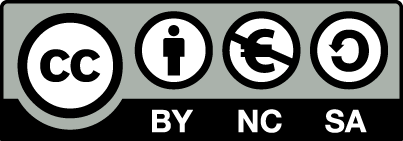 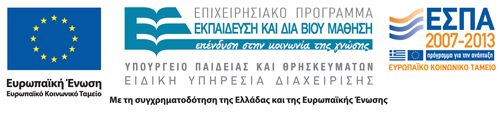 Σημειώματα
Σημείωμα Αναφοράς
Copyright Τεχνολογικό Εκπαιδευτικό Ίδρυμα Αθήνας, Χριστίνα Φούντζουλα 2014. Χριστίνα Φούντζουλα. «Οργανική Χημεία (Ε). Ενότητα 5: Ξήρανση διαλυτών – Ξηραντικά μέσα». Έκδοση: 1.0. Αθήνα 2014. Διαθέσιμο από τη δικτυακή διεύθυνση: ocp.teiath.gr.
Σημείωμα Αδειοδότησης
Το παρόν υλικό διατίθεται με τους όρους της άδειας χρήσης Creative Commons Αναφορά, Μη Εμπορική Χρήση Παρόμοια Διανομή 4.0 [1] ή μεταγενέστερη, Διεθνής Έκδοση.   Εξαιρούνται τα αυτοτελή έργα τρίτων π.χ. φωτογραφίες, διαγράμματα κ.λ.π., τα οποία εμπεριέχονται σε αυτό. Οι όροι χρήσης των έργων τρίτων επεξηγούνται στη διαφάνεια  «Επεξήγηση όρων χρήσης έργων τρίτων». 
Τα έργα για τα οποία έχει ζητηθεί άδεια  αναφέρονται στο «Σημείωμα  Χρήσης Έργων Τρίτων».
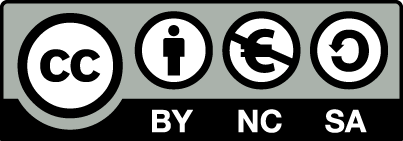 [1] http://creativecommons.org/licenses/by-nc-sa/4.0/ 
Ως Μη Εμπορική ορίζεται η χρήση:
που δεν περιλαμβάνει άμεσο ή έμμεσο οικονομικό όφελος από την χρήση του έργου, για το διανομέα του έργου και αδειοδόχο
που δεν περιλαμβάνει οικονομική συναλλαγή ως προϋπόθεση για τη χρήση ή πρόσβαση στο έργο
που δεν προσπορίζει στο διανομέα του έργου και αδειοδόχο έμμεσο οικονομικό όφελος (π.χ. διαφημίσεις) από την προβολή του έργου σε διαδικτυακό τόπο
Ο δικαιούχος μπορεί να παρέχει στον αδειοδόχο ξεχωριστή άδεια να χρησιμοποιεί το έργο για εμπορική χρήση, εφόσον αυτό του ζητηθεί.
Επεξήγηση όρων χρήσης έργων τρίτων
Δεν επιτρέπεται η επαναχρησιμοποίηση του έργου, παρά μόνο εάν ζητηθεί εκ νέου άδεια από το δημιουργό.
©
διαθέσιμο με άδεια CC-BY
Επιτρέπεται η επαναχρησιμοποίηση του έργου και η δημιουργία παραγώγων αυτού με απλή αναφορά του δημιουργού.
διαθέσιμο με άδεια CC-BY-SA
Επιτρέπεται η επαναχρησιμοποίηση του έργου με αναφορά του δημιουργού, και διάθεση του έργου ή του παράγωγου αυτού με την ίδια άδεια.
διαθέσιμο με άδεια CC-BY-ND
Επιτρέπεται η επαναχρησιμοποίηση του έργου με αναφορά του δημιουργού. 
Δεν επιτρέπεται η δημιουργία παραγώγων του έργου.
διαθέσιμο με άδεια CC-BY-NC
Επιτρέπεται η επαναχρησιμοποίηση του έργου με αναφορά του δημιουργού. 
Δεν επιτρέπεται η εμπορική χρήση του έργου.
Επιτρέπεται η επαναχρησιμοποίηση του έργου με αναφορά του δημιουργού
και διάθεση του έργου ή του παράγωγου αυτού με την ίδια άδεια.
Δεν επιτρέπεται η εμπορική χρήση του έργου.
διαθέσιμο με άδεια CC-BY-NC-SA
διαθέσιμο με άδεια CC-BY-NC-ND
Επιτρέπεται η επαναχρησιμοποίηση του έργου με αναφορά του δημιουργού.
Δεν επιτρέπεται η εμπορική χρήση του έργου και η δημιουργία παραγώγων του.
διαθέσιμο με άδεια 
CC0 Public Domain
Επιτρέπεται η επαναχρησιμοποίηση του έργου, η δημιουργία παραγώγων αυτού και η εμπορική του χρήση, χωρίς αναφορά του δημιουργού.
Επιτρέπεται η επαναχρησιμοποίηση του έργου, η δημιουργία παραγώγων αυτού και η εμπορική του χρήση, χωρίς αναφορά του δημιουργού.
διαθέσιμο ως κοινό κτήμα
χωρίς σήμανση
Συνήθως δεν επιτρέπεται η επαναχρησιμοποίηση του έργου.
Διατήρηση Σημειωμάτων
Οποιαδήποτε αναπαραγωγή ή διασκευή του υλικού θα πρέπει να συμπεριλαμβάνει:
το Σημείωμα Αναφοράς
το Σημείωμα Αδειοδότησης
τη δήλωση Διατήρησης Σημειωμάτων
το Σημείωμα Χρήσης Έργων Τρίτων (εφόσον υπάρχει)
μαζί με τους συνοδευόμενους υπερσυνδέσμους.
Χρηματοδότηση
Το παρόν εκπαιδευτικό υλικό έχει αναπτυχθεί στo πλαίσιo του εκπαιδευτικού έργου του διδάσκοντα.
Το έργο «Ανοικτά Ακαδημαϊκά Μαθήματα στο ΤΕΙ Αθήνας» έχει χρηματοδοτήσει μόνο την αναδιαμόρφωση του εκπαιδευτικού υλικού. 
Το έργο υλοποιείται στο πλαίσιο του Επιχειρησιακού Προγράμματος «Εκπαίδευση και Δια Βίου Μάθηση» και συγχρηματοδοτείται από την Ευρωπαϊκή Ένωση (Ευρωπαϊκό Κοινωνικό Ταμείο) και από εθνικούς πόρους.
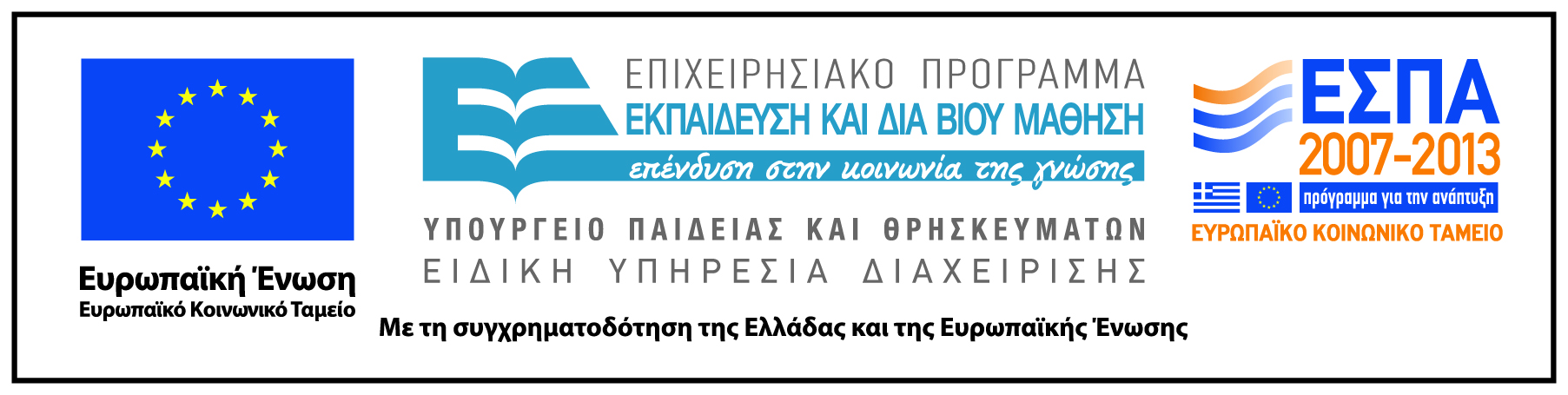